Innehåll FoKUS Patientsäkerhet
Introduktion
Diagnostik
Tillgång till behandling/rehabilitering 
Riskfylld behandling
Uppföljning
Avslutning och nästa steg
FoKUS tema - Säker vård i primärvårdDel 5 Uppföljning
Innan ni börjar
Titta på era data tillsammans när ni funderar över frågorna!
Diskussionsfrågorna markeras med en grön ruta
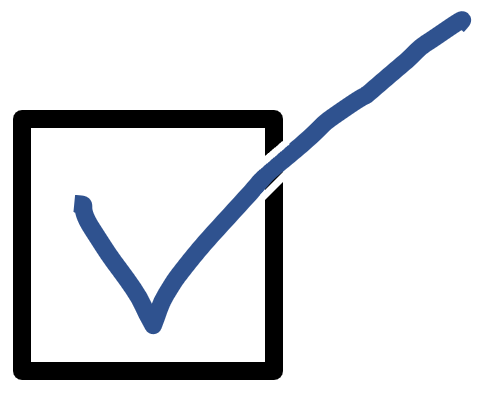 Uppföljning 1 av 3
Att förvissa sig om att patienten får den uppföljning som behövs är en viktig del i ett patientsäkert arbete

I ”Säker vård” ingår några indikatorer som mäter att uppföljning sker
Uppföljning 2 av 3
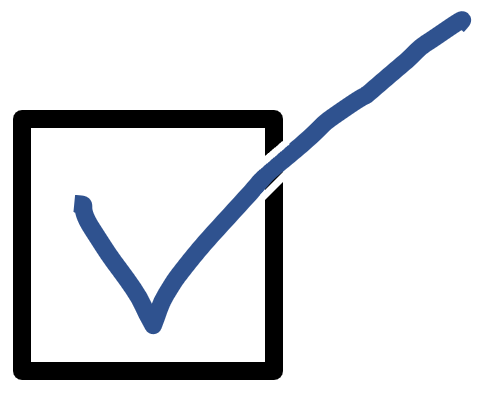 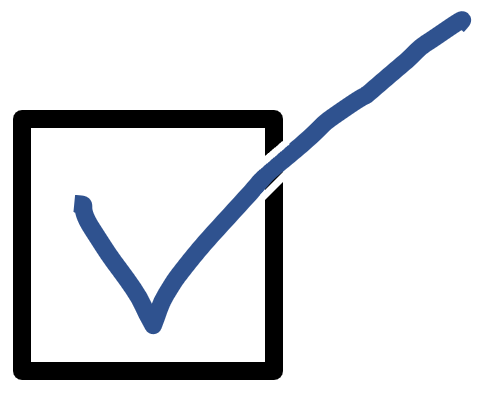 Uppföljning 3 av 3
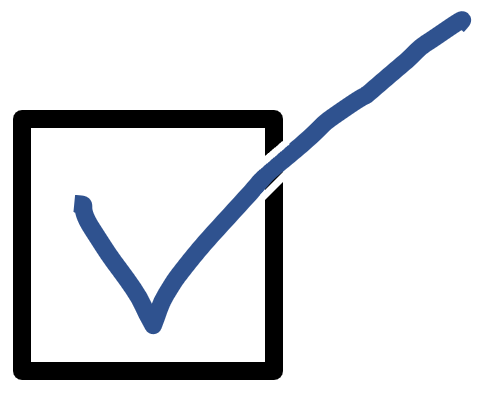 UppföljningHur ser det ut hos oss?
För att värdera siffrorna behöver man kunskap om just den verksamheten som de återspeglar. Titta på era siffror tillsammans och diskutera.
Ser siffror för de valda indikatorerna ut som vi förväntar oss? 
Hur ser siffrorna ut jämfört med andra liknande verksamheter?
Har våra siffror förändrats över tid?

För att kontrollera om ni ”fångar data” rätt, fundera vidare enligt fördjupningen i FoKUS-materialet Lär känna era data
Om någon indikator ”sticker ut” mer än de andra när kan det vara värt att titta på andra indikatorer om just det området på PrimärvårdsKvalitet: Demens, Depression, Ångest, Kontinuitet, Prioritering, Samverkan, Läkemedel, KOL, Äldre
Uppföljning Är siffrorna rimliga?
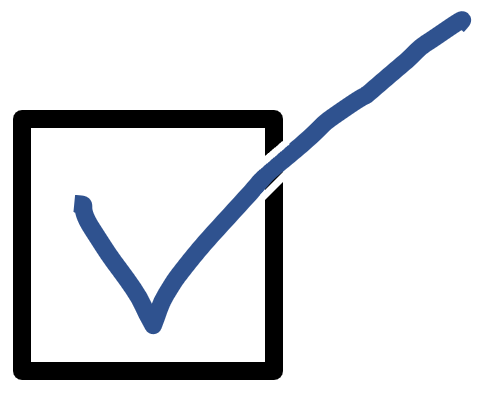 För de indikatorerna som mäter återbesök är registrering av diagnos avgörande för resultatet (T.ex. indikatorerna med följande kortnamn Dem 03At, Dep04, Sa01, Ån04, Pr01Dig+Fys, Pr01Fys, Ko06 och KOL11. 

Titta på era siffror och diskutera:
Är sifforna rimliga? Om inte, fundera på hur diagnos och återbesök registreras hor er
Sätts diagnos vid alla kontakter och av både läkare och sjuksköterskor? Används rätt diagnoskoder?
Finns rutiner för när ska diagnos sättas och vem som ska registrera den?
Socialstyrelsen: ”Den som har kompetens att bedöma sjukdom har rätt ställa diagnos”. Läs mer Vem gör vad i vården
Titta på indikatorn Andel patienter som behandlas med orala antikoagulantia som följts upp med provtagning (Lm10). Är siffrorna rimliga? Finns det någon anledning till att status och/eller labprover inte kommer med i datauttaget?
Titta på era data tillsammans när ni funderar över frågorna
Uppföljning Andel patienter som har varit på återbesök vid kronisk sjukdom
Att mäta återbesök är en indikation på om uppföljning sker. En illustration är denna översiktsbild från Region Östergötland över andelen patienter med olika kroniska sjukdomar som får återbesök, fysiska eller på distans (Pr1Dig+Fys). Variationen är stor mellan de olika sjudomstillstånden och man får fråga sig varför. När man bestämt vilken diagnosgrupp som man vill arbeta med är det bra att börja med att först gå igenom de första frågorna i avsnittet ”Lär känna era data”.
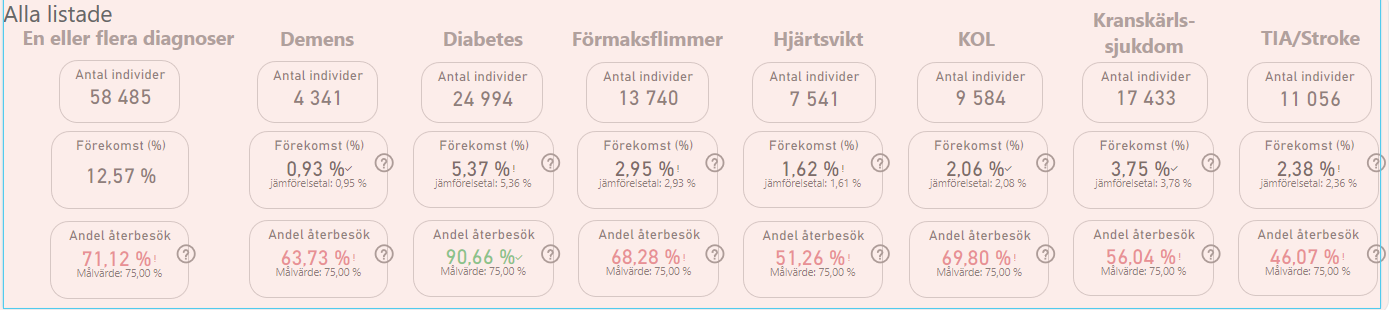 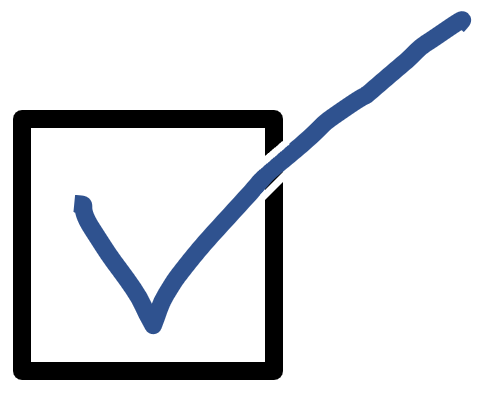 Uppföljning Återbesök
Evidensen är tydlig - patienter som riskerar att fara illa utan uppföljning, ska identifieras. IVO påpekar att vårdgivaren har ett ansvar att bedöma vilka patienter som kan ta kontakt själva och vilka som t.ex. behöver kallas till återbesök.

Rutiner som kan behövas ses över för att säkra att uppföljning görs: 
System för kallelse
Fast vårdkontakt
Identifiera mångsökare - har de fått rätt insatser?

Prioritera patienter med med stora vårdbehov och fundera över andra möjligheter, till exempel
Särskild mottagningsverksamhet
Direkt telefon
Patientkontrakt
Vikten av uppföljning – exemplet smärtlindring
Många patienter får recept på analgetika som inte utvärderas. Expertgruppen för smärta och reumatologiska sjukdomar har noterat att den smärtlindrande effekten och funktionsförbättringen av olika läkemedel mot smärta inte rutinmässigt dokumenteras. Det vanligaste är att man anger en diagnos och sedan ordinerar ett läkemedel som anses lämpligt. Huruvida man uppnår en meningsfull symtomlindring i relation till biverkningar är ofta oklart.
Att sätta ut läkemedel som saknar effekt är en viktig uppgift inom ramen för en förbättrad patientsäkerhet, eftersom läkemedel som inte medför någon meningsfull symtomlindring eller funktionsförbättring riskerar att ge onödiga biverkningar.

Källa: https://www.janusinfo.se/behandling/expertgruppsutlatanden/smartaochreumatologiskasjukdomar/smartaochreumatologiskasjukdomar/forlangendastlakemedelsbehandlingsomvidutvarderingbedomseffektivsattutlakemedelsomintegeravseddeffekt.5.50544c211605519723dac533.html
Uppföljning Risksituationer
En av de större riskerna för att uppföljning inte görs är byte av vårdnivå
Användning av vårdplan gör vårdövergångar smidigare och ökar tryggheten för patienten och vårdpersonalen att ge kontinuitet i vården och möjlighet att följa upp
https://patientsakerhet.socialstyrelsen.se/
Fortsättning
www.skr.se/primarvardskvalitet